Open pedagogy and methods
Dr. Megan Lowe
Director of University Libraries, Northwestern State University
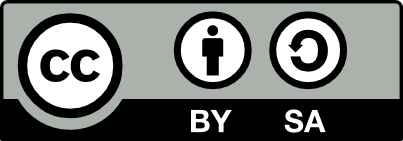 This presentation licensed under a Creative Commons Attribution 4.0 International license.
2
What is open pedagogy?
Open pedagogy is "the practice of engaging with students as creators of information rather than simply consumers of it. It's a form of experiential learning in which students demonstrate understanding through the act of creation. The products of open pedagogy are student created and openly licensed so that they may live outside of the classroom in a way that has an impact on the greater community."
Iowa State University, 2023
What is open pedagogy?
"We might think about Open Pedagogy as an access-oriented commitment to learner-driven education AND as a process of designing architectures and using tools for learning that enable students to shape the public knowledge commons of which they are a part.”

Open Pedagogy Notebook, n.d.
What is the connection between open pedagogy and oer?
5
The University of Texas Rio Grande Valley, 2023
Often, open pedagogy includes the creation, use, or revision of open educational resources. Robin Derosa and Scott Robison (2017) suggest that “when we think of OER as just free digital stuff, as products,... We largely miss out on the opportunity to empower our students, to help them see content as something they can curate and create, and to help them see themselves as contributing members to the public marketplace of ideas.”
What is open pedagogy?
6
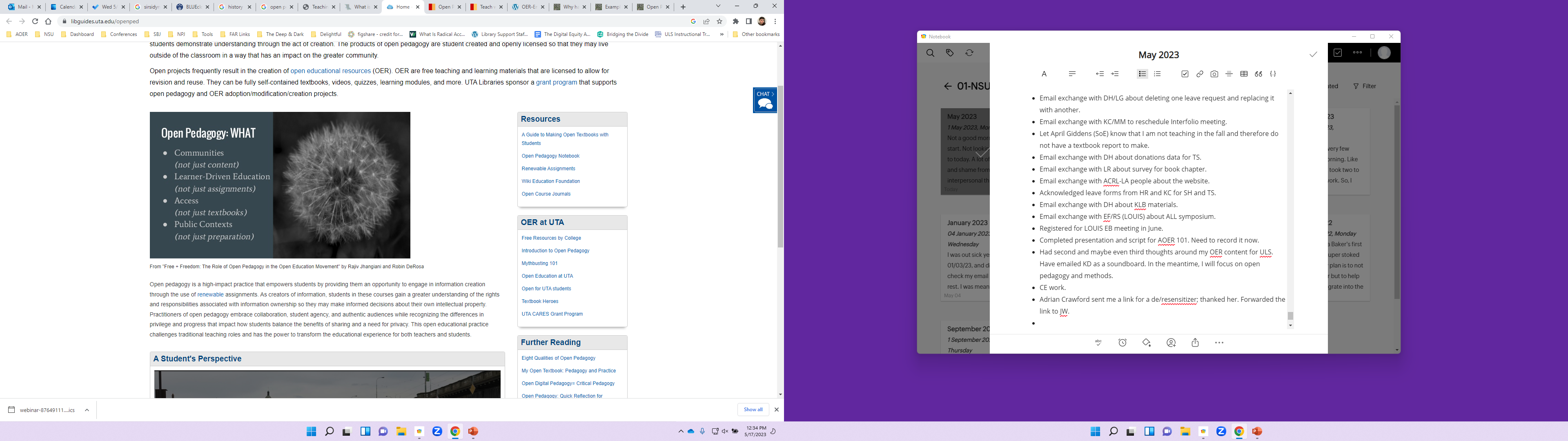 From "Free + Freedom: The Role of Open Pedagogy in the Open Education Movement" 
by Rajiv Jhangiani and Robin DeRosa

Obtained from the University of Texas at Arlington
Interaction between OER, open pedagogy, and student work
7
what does open pedagogy look like?
9
Open pedagogy activities
Adaptations of existing OER content
Annotations
Creating open textbooks
Games
Media (podcasts, videos)
Questions (quizzes, tests)
Wikis
Worksheets
Zines
Open pedagogical assignments tend to be renewable/reusable and authentic – that is, they have a clear relationship to real world applications and/or skills and contain value within and/or beyond the course, to the instructor, the students, and/or society.
10
Examples of open pedagogy assignments
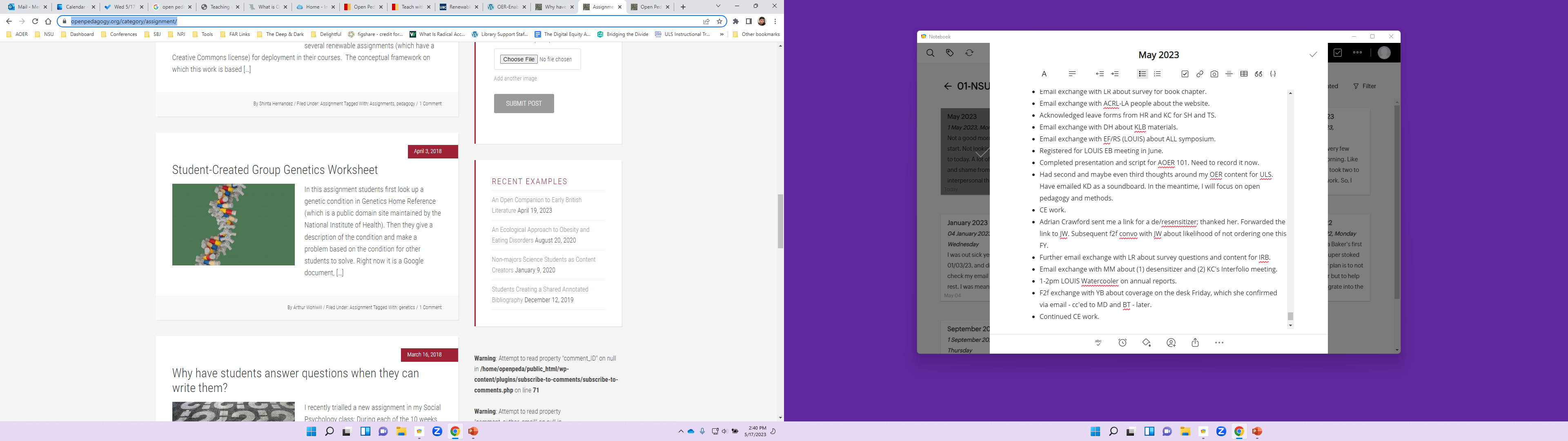 11
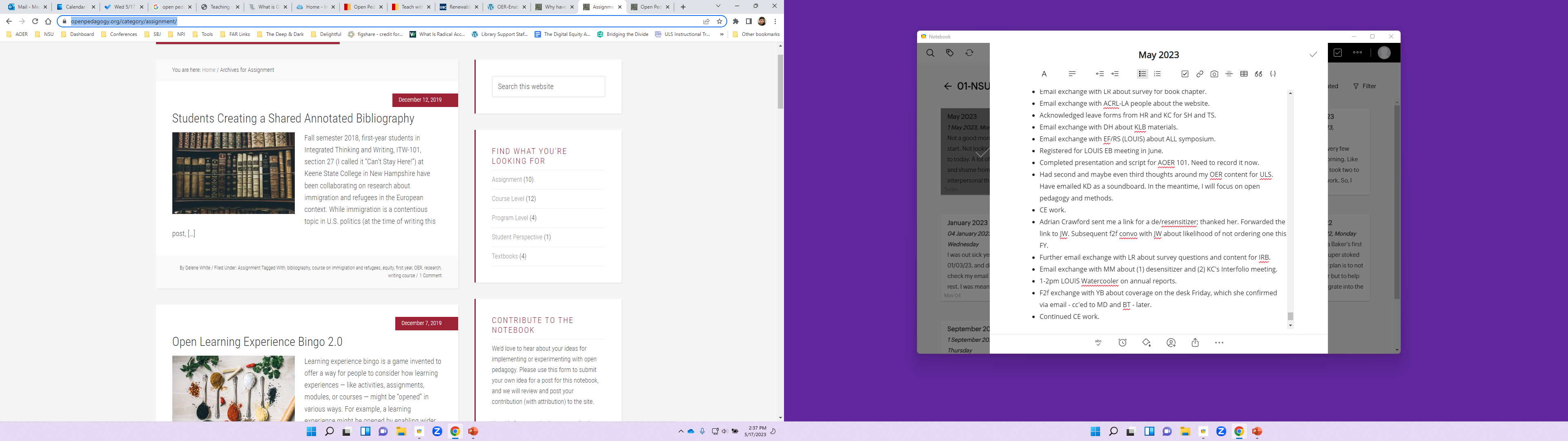 These assignments are from the Open Pedagogy Notebook.
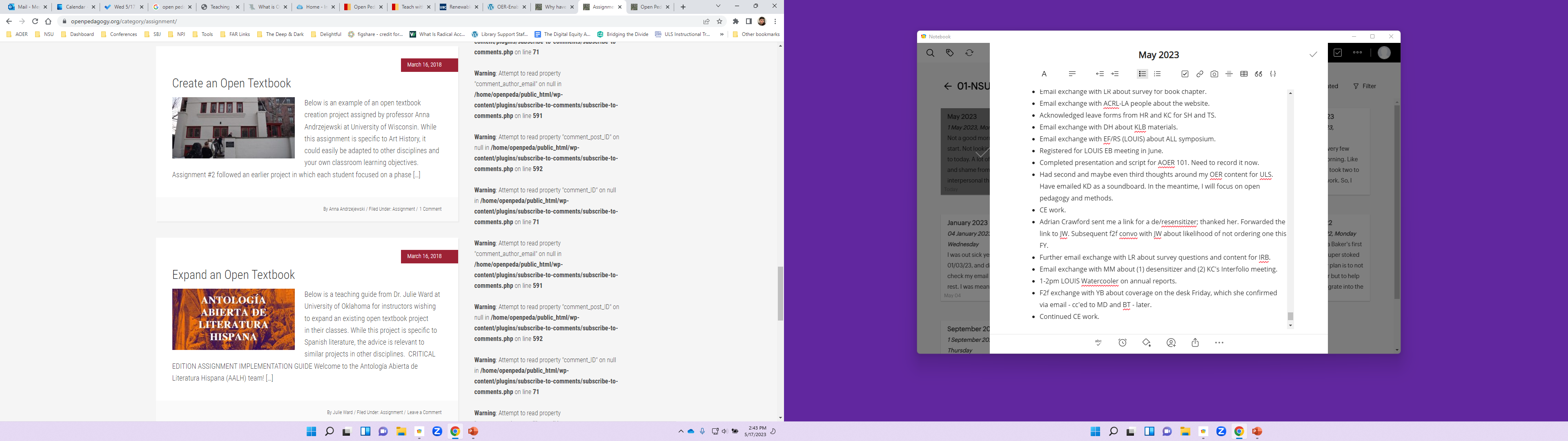 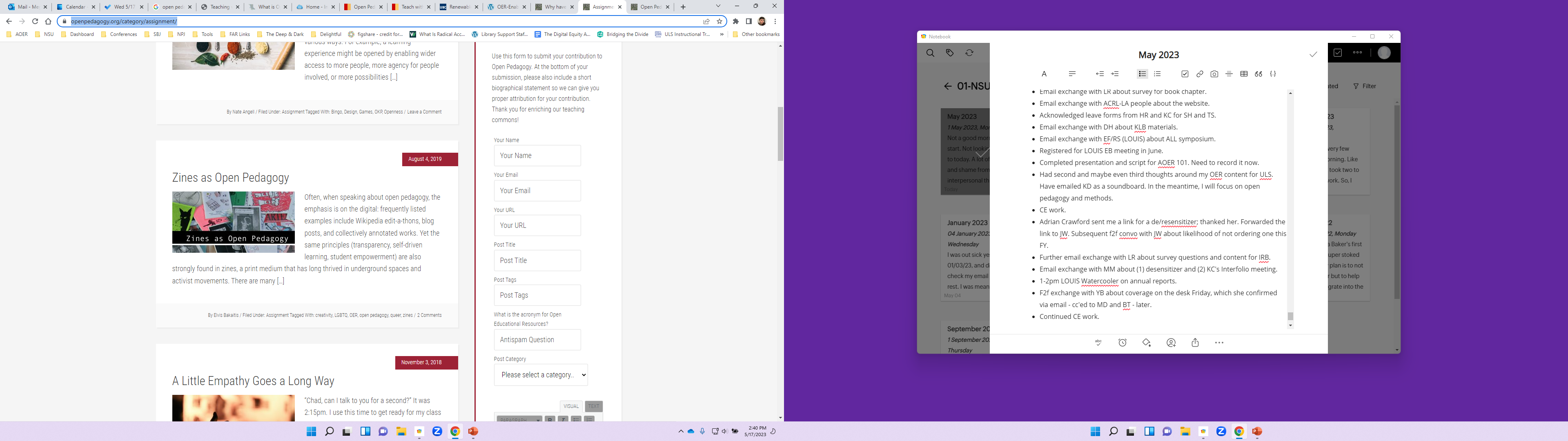 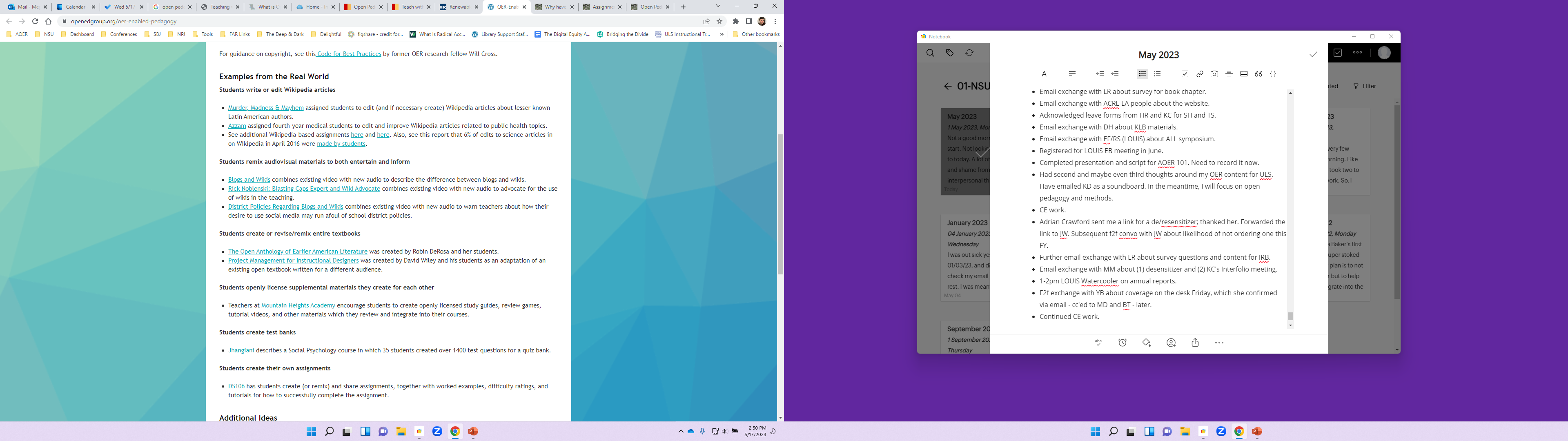 12
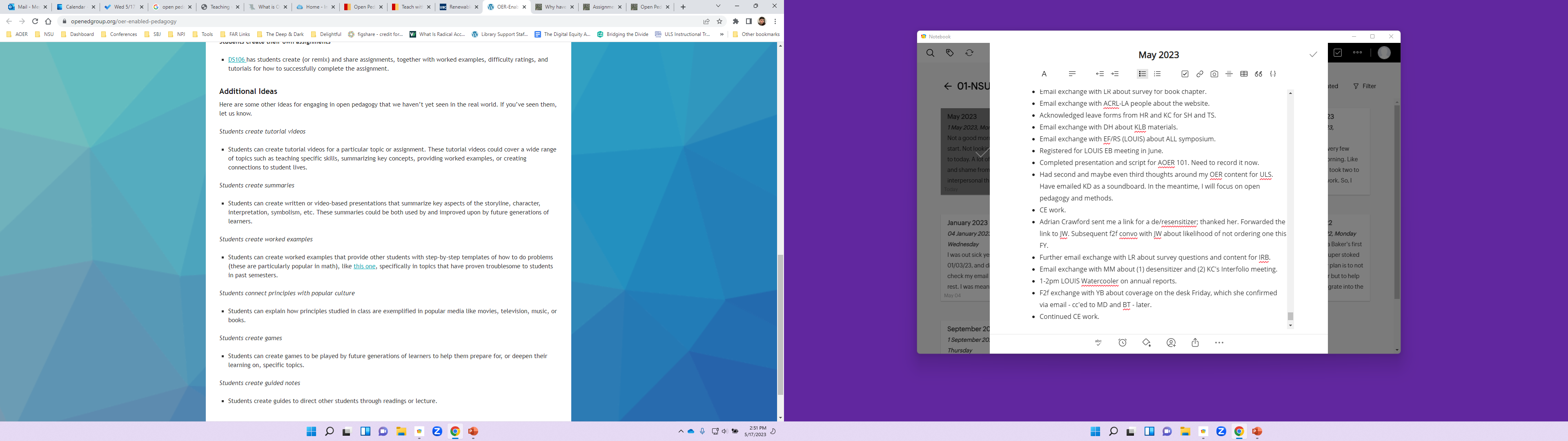 These examples are from the 
Open Ed Group.
Tools for open pedagogy activities
13
Assignable by OpenStax – LMS-integratable assignments
Google Workspace – Docs, Drive, Sheets, Sites, Slides, etc.
Hypothes.is – annotation tool
OER repositories
Directory of Open Access Books
LOUIS OER Commons
OER Commons
OpenStax
Pressbooks – open book creation platform
StoryMap – storytelling map tool
Wikibooks – open content textbooks tool
WikiEducation – wiki teaching tool
WordPress – websites/blogs creation
Youtube – finding/uploading videos
Wrapping up
14
Using open pedagogy is a great place to start in terms of integrating open practices in your courses. 
There are loads of options out there for integrating open pedagogy into a course.
Nothing says you have to use open pedagogy for a whole course – you can use open pedagogy with a single assignment or module. 
Using open methods allows you to use collaborative, renewable/reusable, and authentic assignments to support your students both as students AND as creators. 
There are a lot of great platforms and resources out there to support your efforts – you don’t have to reinvent the wheel!
15
References
The Claremont Colleges Library. (2023). Open educational resources (OER).	https://libguides.libraries.claremont.edu/openedresources/openped 
Hendricks, C. (2015). Renewable assignments: Student work adding value to the world. The University of British Columbia. 	https://flexible.learning.ubc.ca/news-events/renewable-assignments-student-work-adding-value-to-the-world/ 
Iowa State University. (2023). Teach with open pedagogy. https://www.oer.iastate.edu/teach-open-pedagogy 
Iowa State University. (2023). Why open education? https://open.lib.iastate.edu/open-education/pedagogy 
Open Education Group. (n.d.). OER-enabled education library. https://openedgroup.org/oer-enabled-pedagogy 
Open Pedagogy Notebook. (n.d.). Archives for assignment. https://openpedagogy.org/category/assignment/ 
Open Pedagogy Notebook. (n.d.). Open pedagogy. https://openpedagogy.org/open-pedagogy/ 

University of Texas Arlington Libraries. (2022). Introduction to open pedagogy. https://libguides.uta.edu/openped  

University of Texas Rio Grande Valley. (2023). Teaching with open pedagogy. https://www.utrgv.edu/textbook-affordability-project/resources-	and-support/teaching-with-open-pedagogy/index.htm
16
Additional resources
Aldridge, M. D. (2022). Tools to promote open pedagogy in the classroom. Other OER Resources. 	https://digscholarship.unco.edu/cgi/viewcontent.cgi?article=1000&context=oer_resources 

Cal Poly Humboldt Library. (2022). Open pedagogy. https://libguides.humboldt.edu/c.php?g=1135659&p=8288739 

Nova Southeastern University. (2022). Open educational resources (OER). 	https://nsufl.libguides.com/c.php?g=948473&p=6839321 

Open Pedagogy Notebook. (2018). Why have students answer questions when they can write them? 	https://openpedagogy.org/assignment/why-have-students-answer-questions-when-they-can-write-them-by-rajiv-	jhangiani/

University Libraries, University of Washington. (2023). Open educational resources and open textbooks: Open pedagogy. 	https://guides.lib.uw.edu/oer/openpedagogy 

Wiley, D. (2016). Toward renewable assignments. open content. https://opencontent.org/blog/archives/4691
THANK YOU!Reach out!
Dr. Megan Lowe
loweme@nsula.edu